Ядовитые растения нашего края
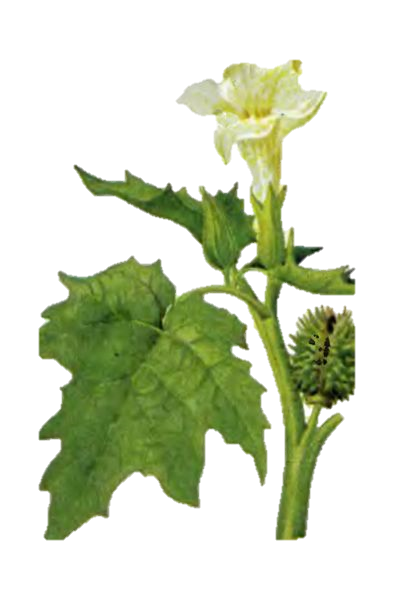 Выполнили 
 ученики 2 класса:
 Галатонов Андрей
 Гальцев Дмитрий
 Кисс Анастасия

Руководитель:
учитель начальных классов 
1 квалификационной категории 
Москвичева Татьяна Андреевна
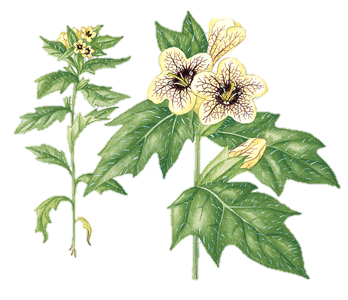 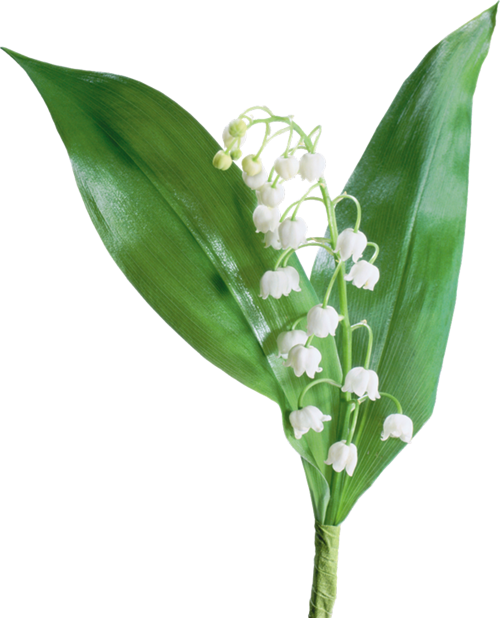 Актуальность темы:
В последние годы  были отмечены многочисленные случаи отравления детей и подростков в результате употребления ядовитых растений. С апреля по октябрь можно часто встретить огромное количество разных растений. Неожиданная  встреча с некоторыми из них  может иногда оказаться  смертельно опасной, поэтому хотелось бы вооружиться необходимыми знаниями о некоторых ядовитых растениях. А почему бы и нет. Ведь тогда мы можем оказать помощь не только себе, но и другим людям.
Гипотеза исследования:
Если мы будем знать все о ядовитых растениях, то сможем уберечь себя от опасности при встрече с ними и оказать помощь другим людям.
Цель работы:
1.Познакомиться с вредными для здоровья человека  растениями. 

2.Научиться  их различать в дикой природе.

3.Воспитывать  любовь к природе.
Задачи:
изучить литературу по этой теме;
показать значение ядовитых растений в живой и неживой природе;
провести опрос по знаниям о ядовитых растениях и их вреде;
дать рекомендации по оказанию первой помощи при отравлении ядовитыми растениями.
Методы исследования:
Анализ
Опрос
Наблюдение
Сбор информации из разных источников.
Задумывались ли вы, почему плоды ядовитых растений в основном красные или черные? 
Возможно, это природа предупреждает человека: «Стой! Не рви! 
Прежде подумай!»
Чистотел
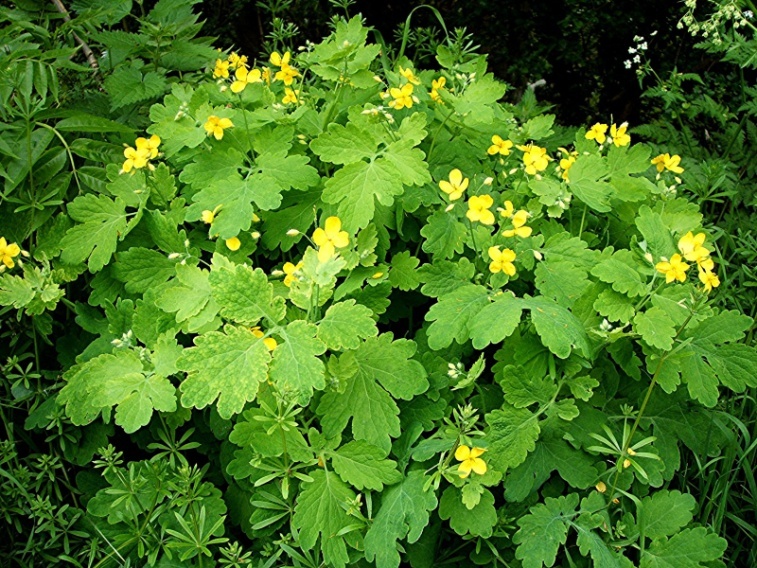 Белена
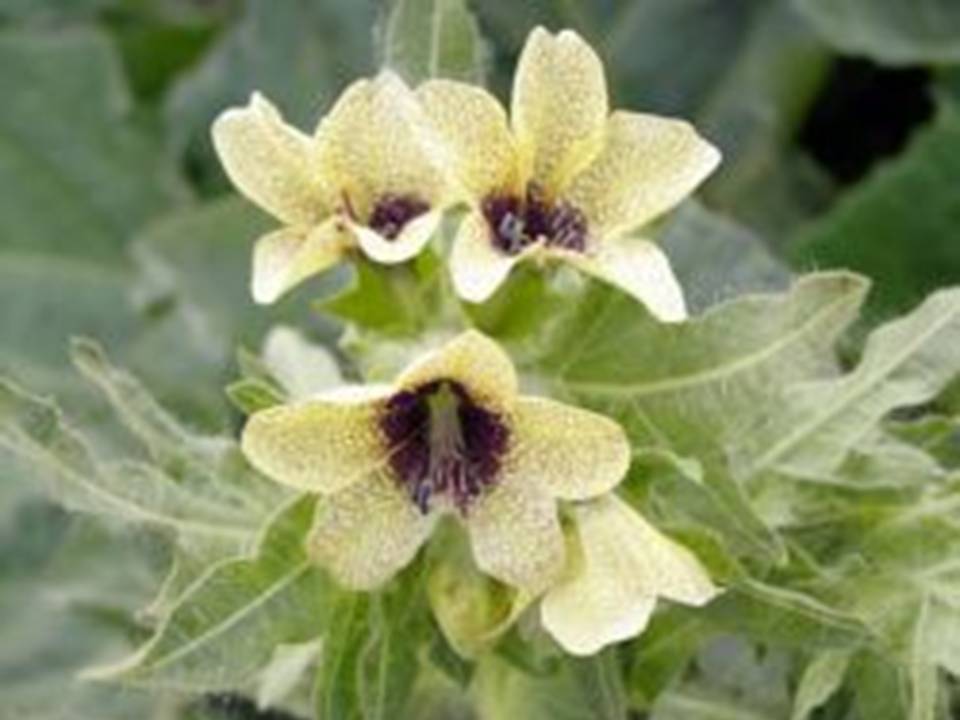 Ландыш майский
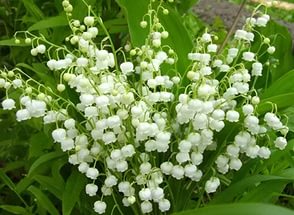 Прострел (сон – трава)
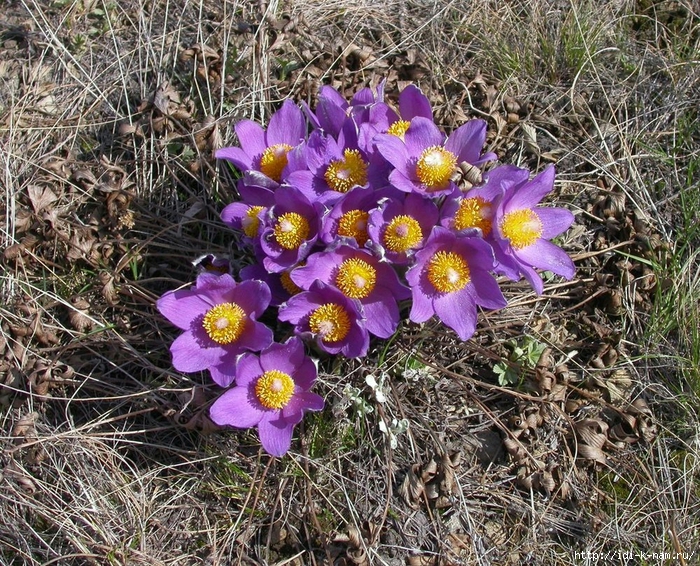 Дурман
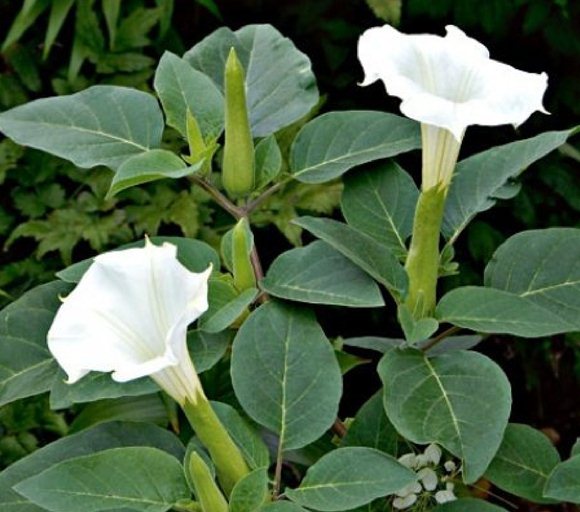 Амброзия
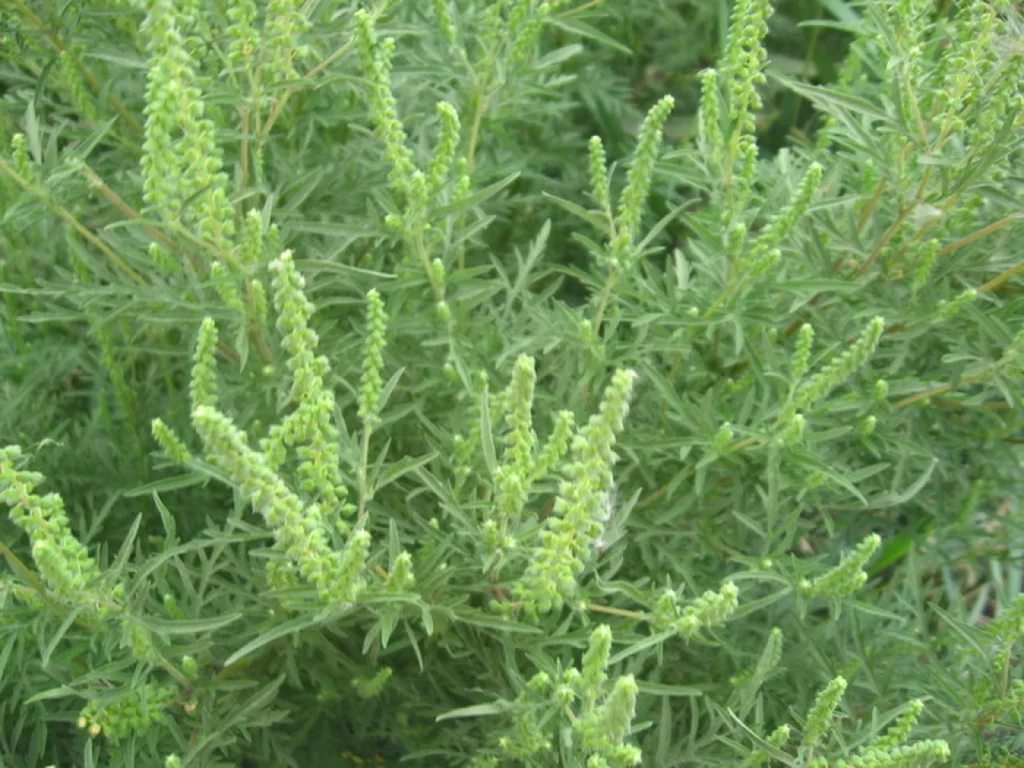 ПЕРВАЯ ПОМОЩЬ ПРИ ОТРАВЛЕНИИ ЯДОВИТЫМИ РАСТЕНИЯМИ
При попадании в организм ядовитых растений, а также при подозрении на это необходимо срочно принять меры первой помощи.
Если пострадавший в сознании, надо промыть ему желудок, дать выпить 3-4 стакана воды и вызвать у него рвоту и принять активированный уголь . Промывание желудка следует повторить 2-3 раза.
После оказания первой помощи необходимо как можно быстрее доставить пострадавшего в медицинское учреждение.
ПРАКТИЧЕСКАЯ ЧАСТЬ
Результаты анкетирования
Результаты анкетирования
Результаты анкетирования
Результаты анкетирования
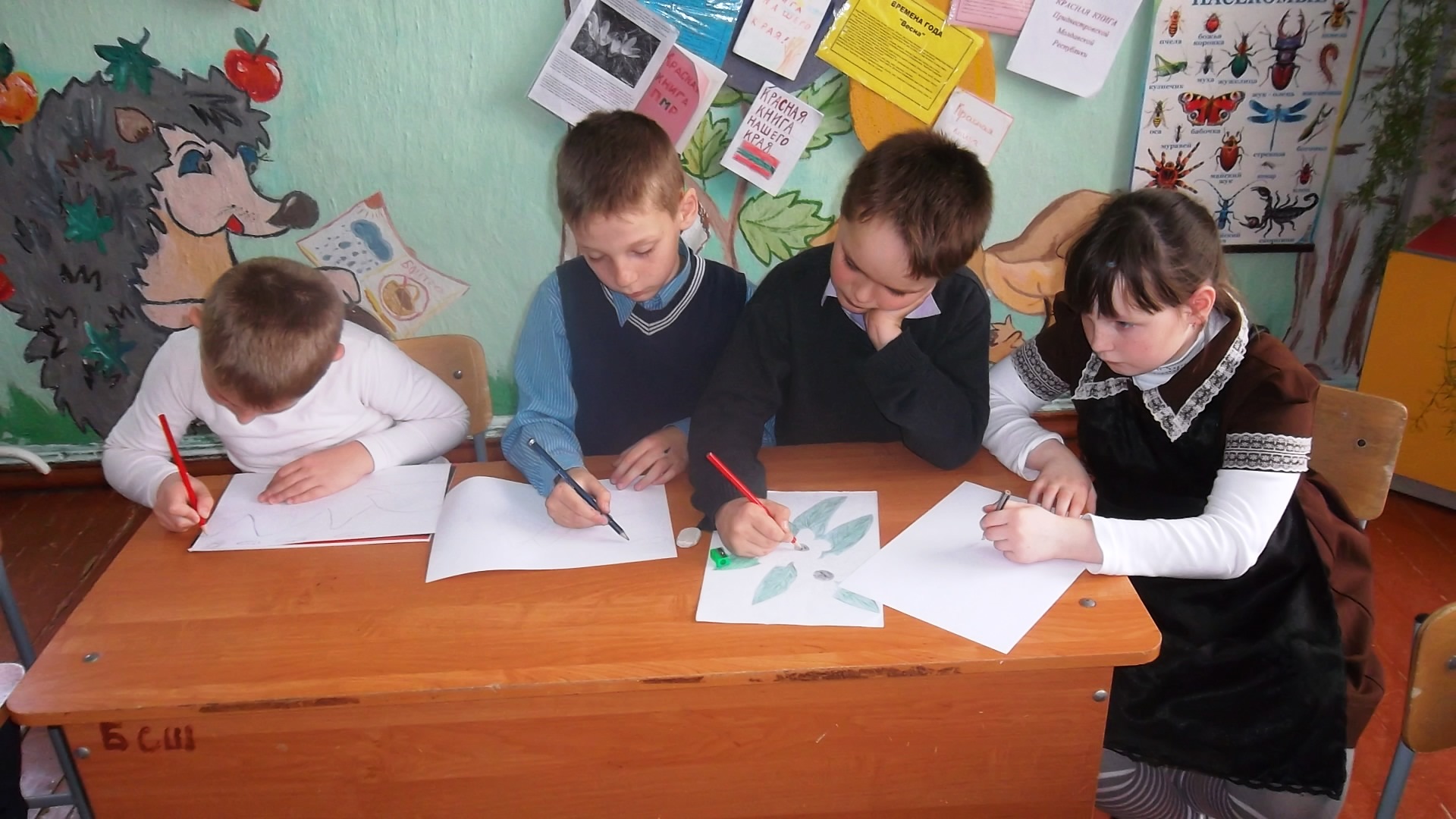 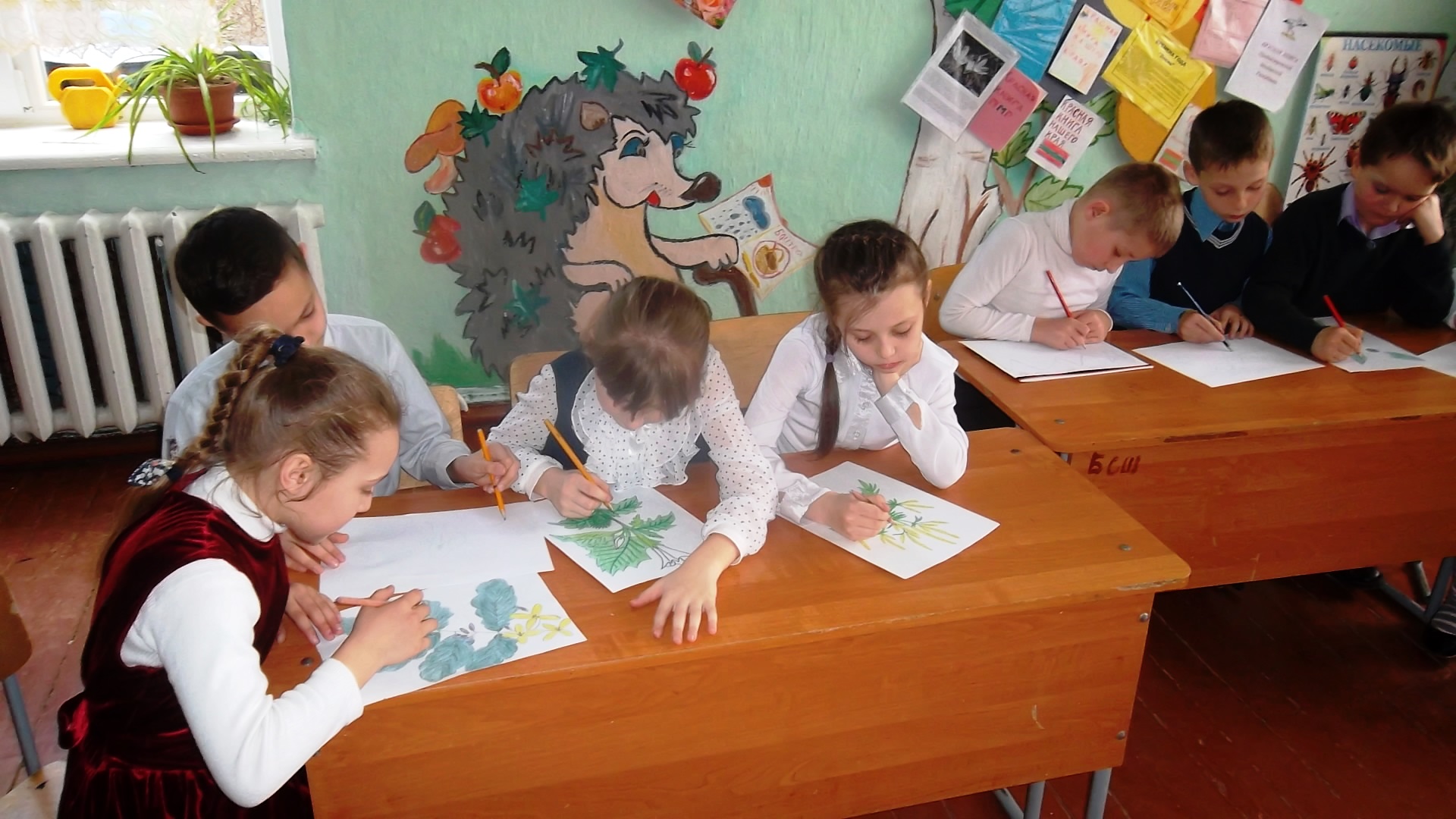 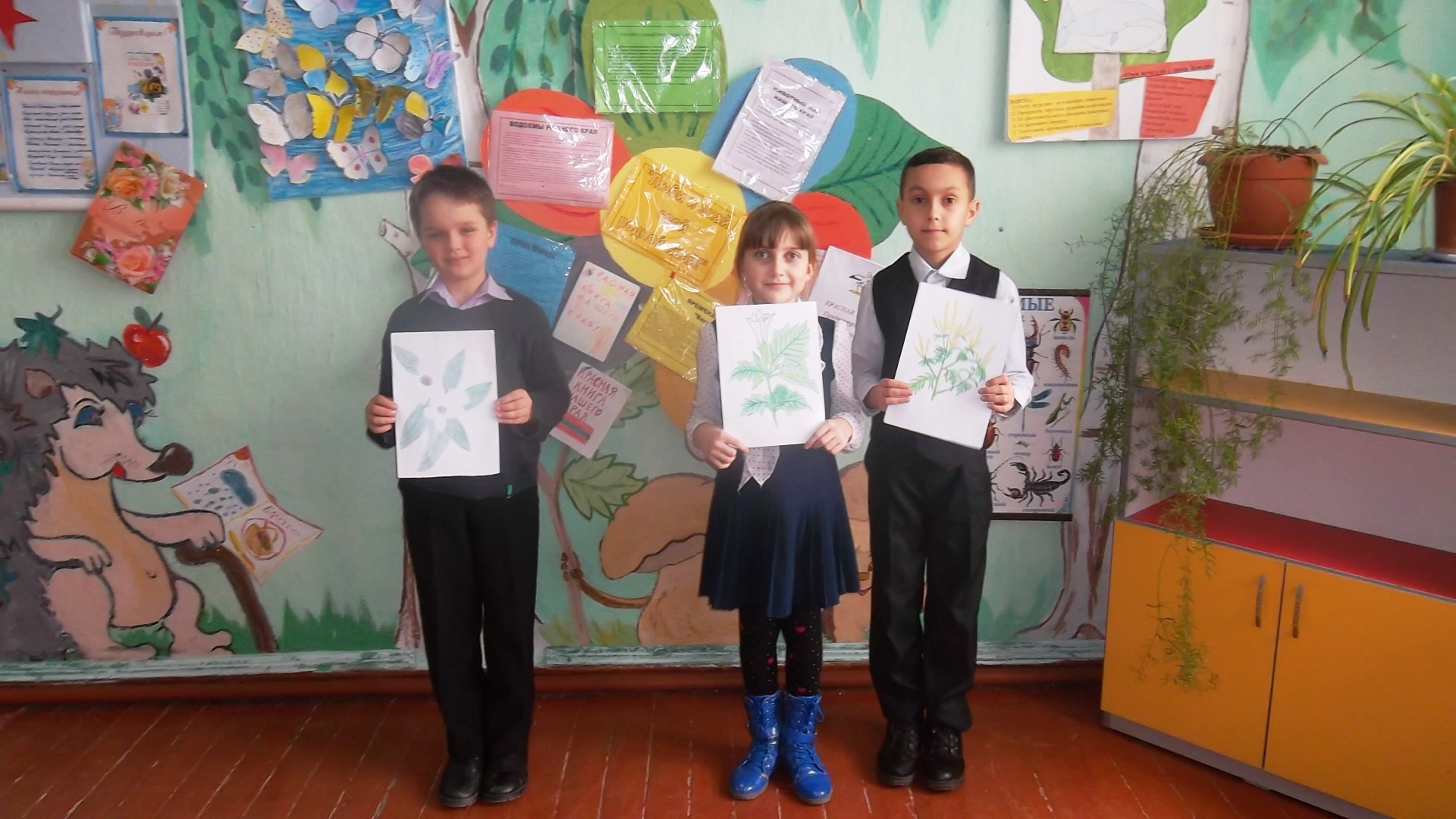 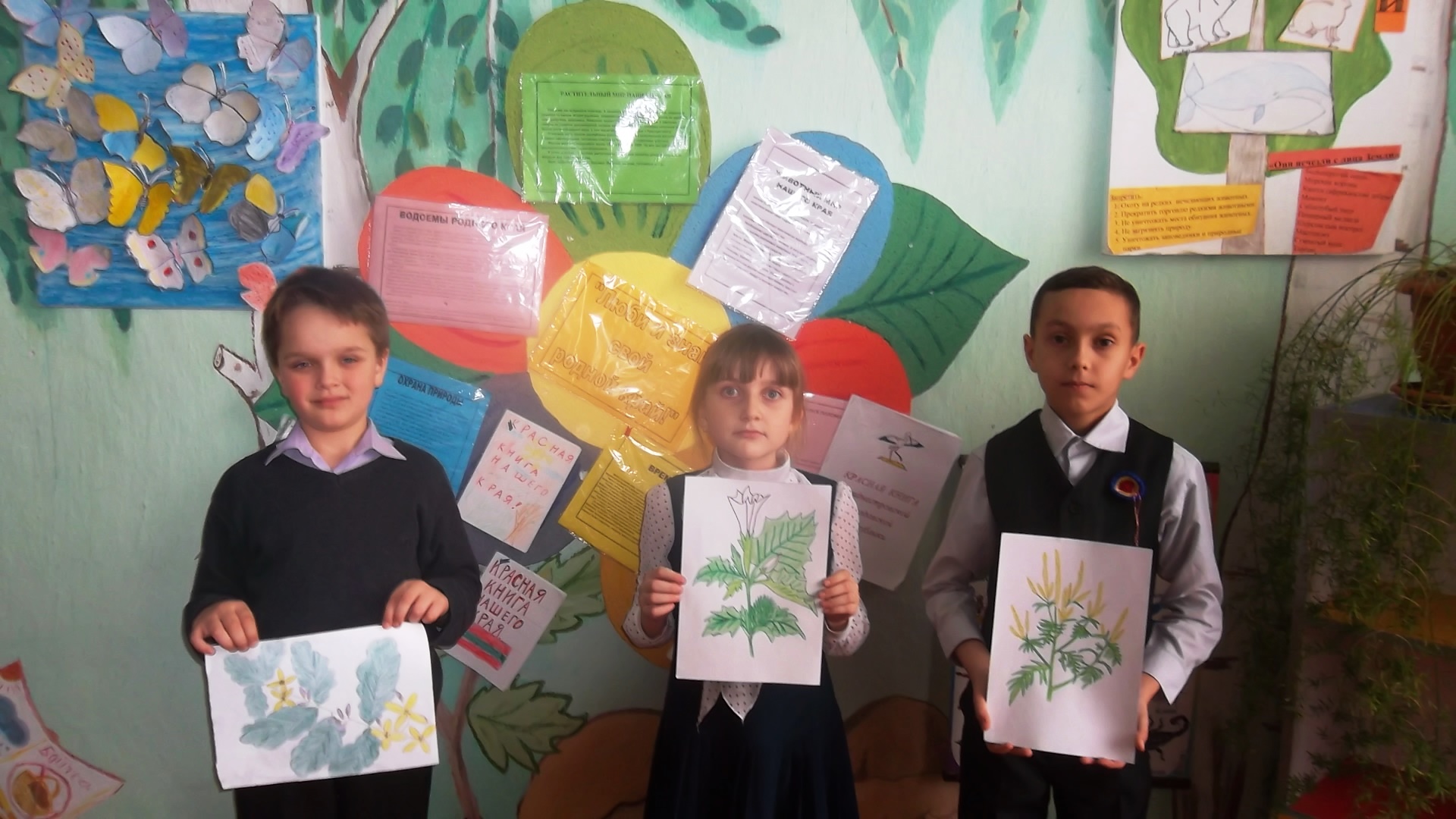 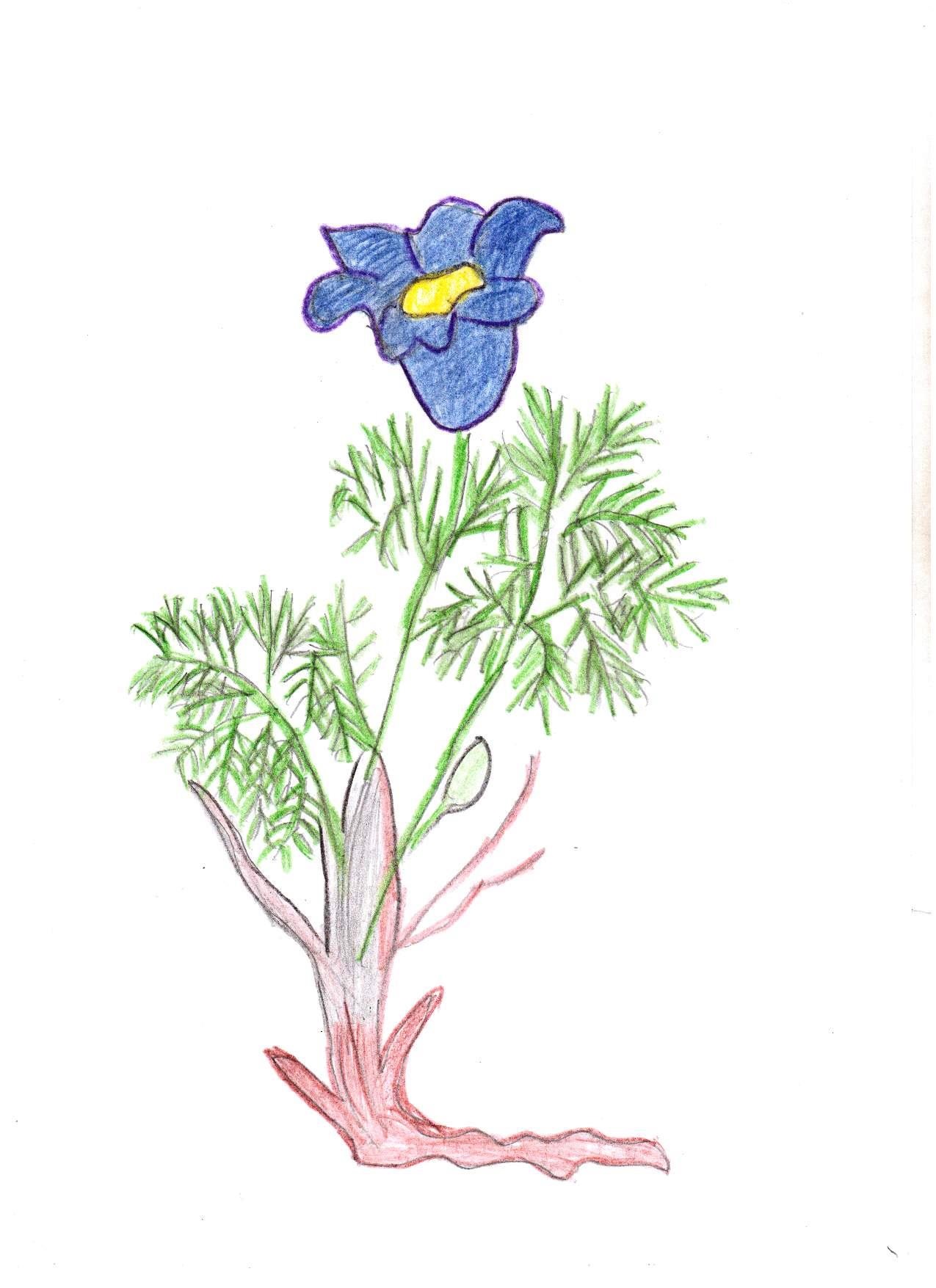 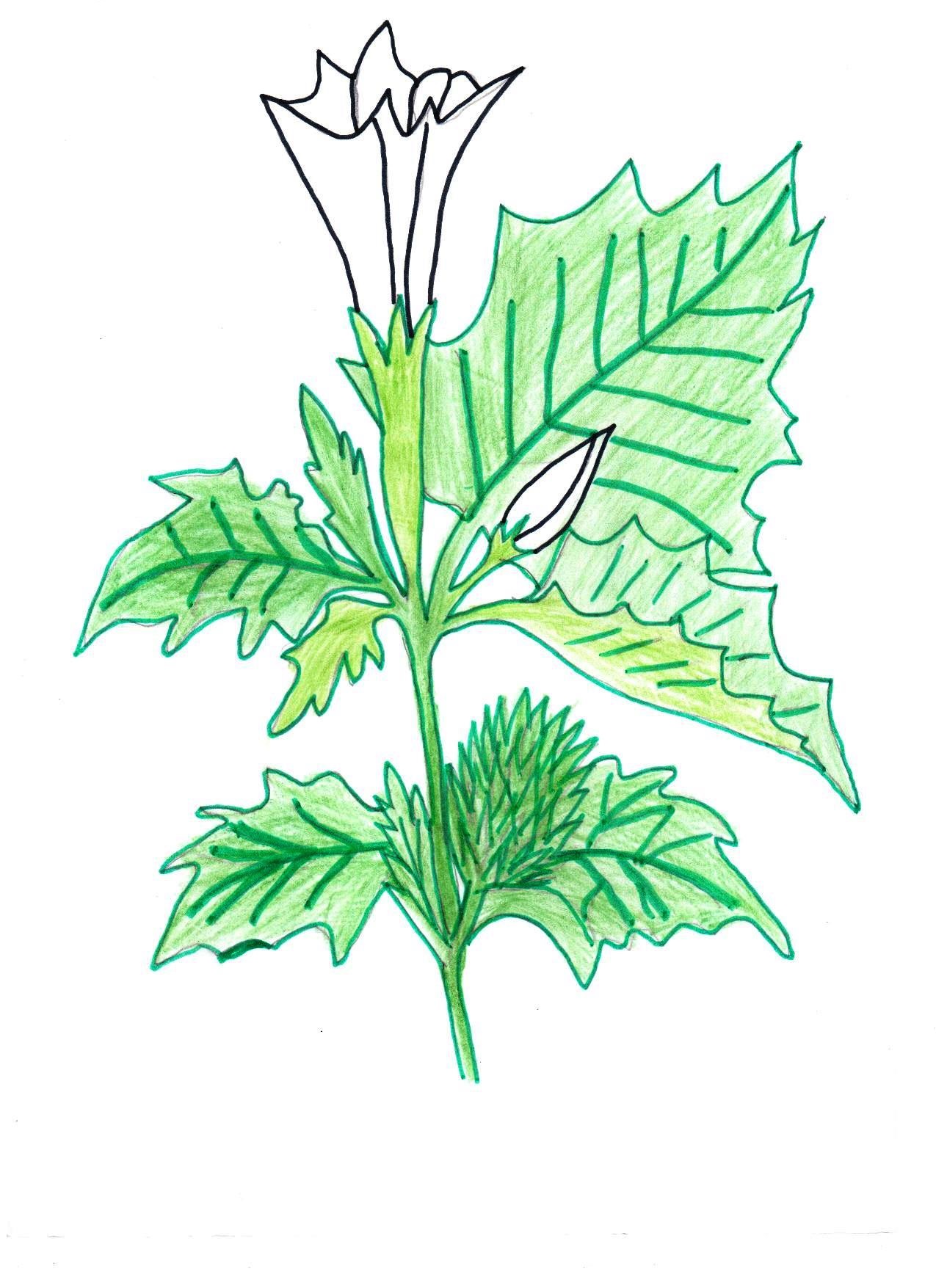 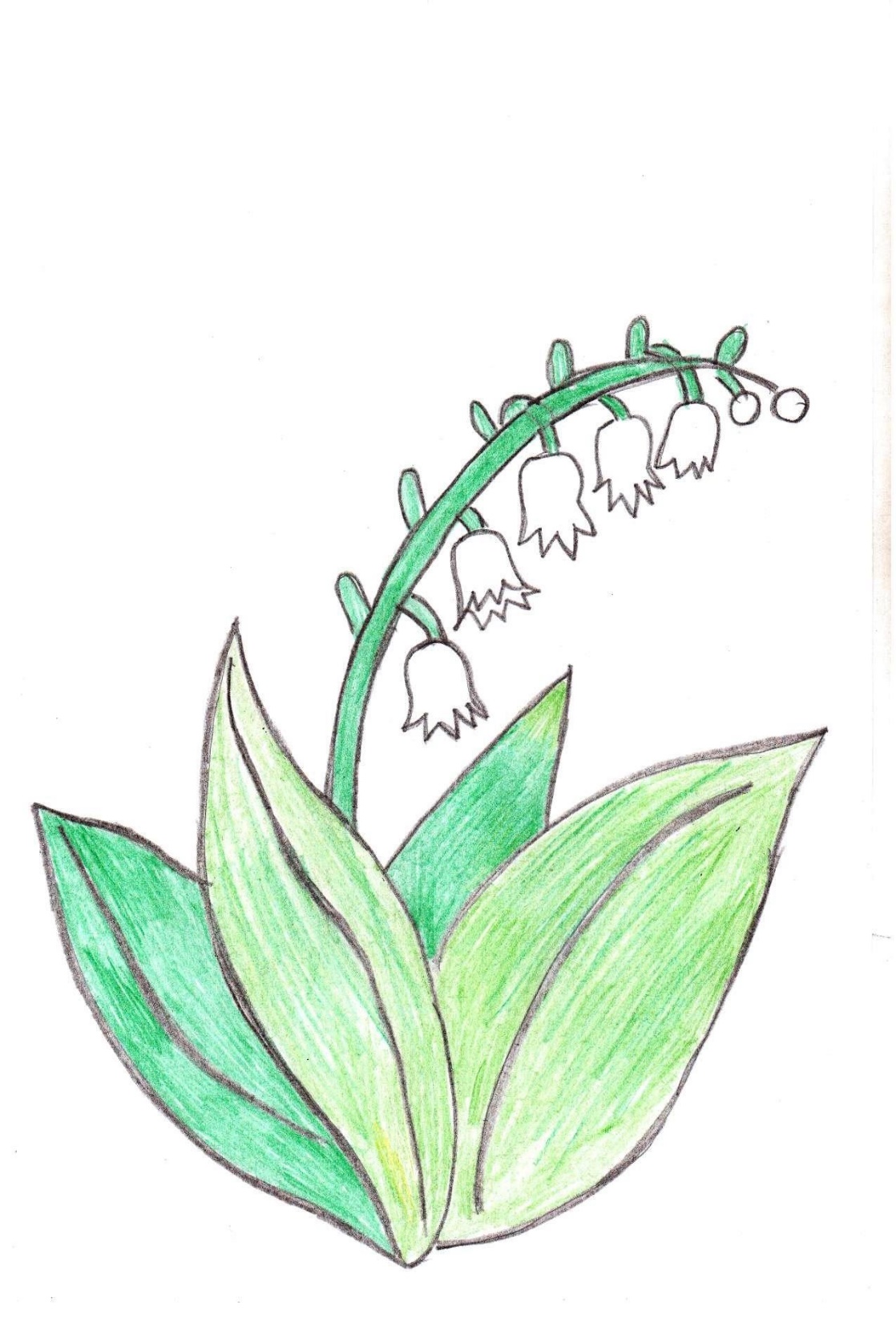 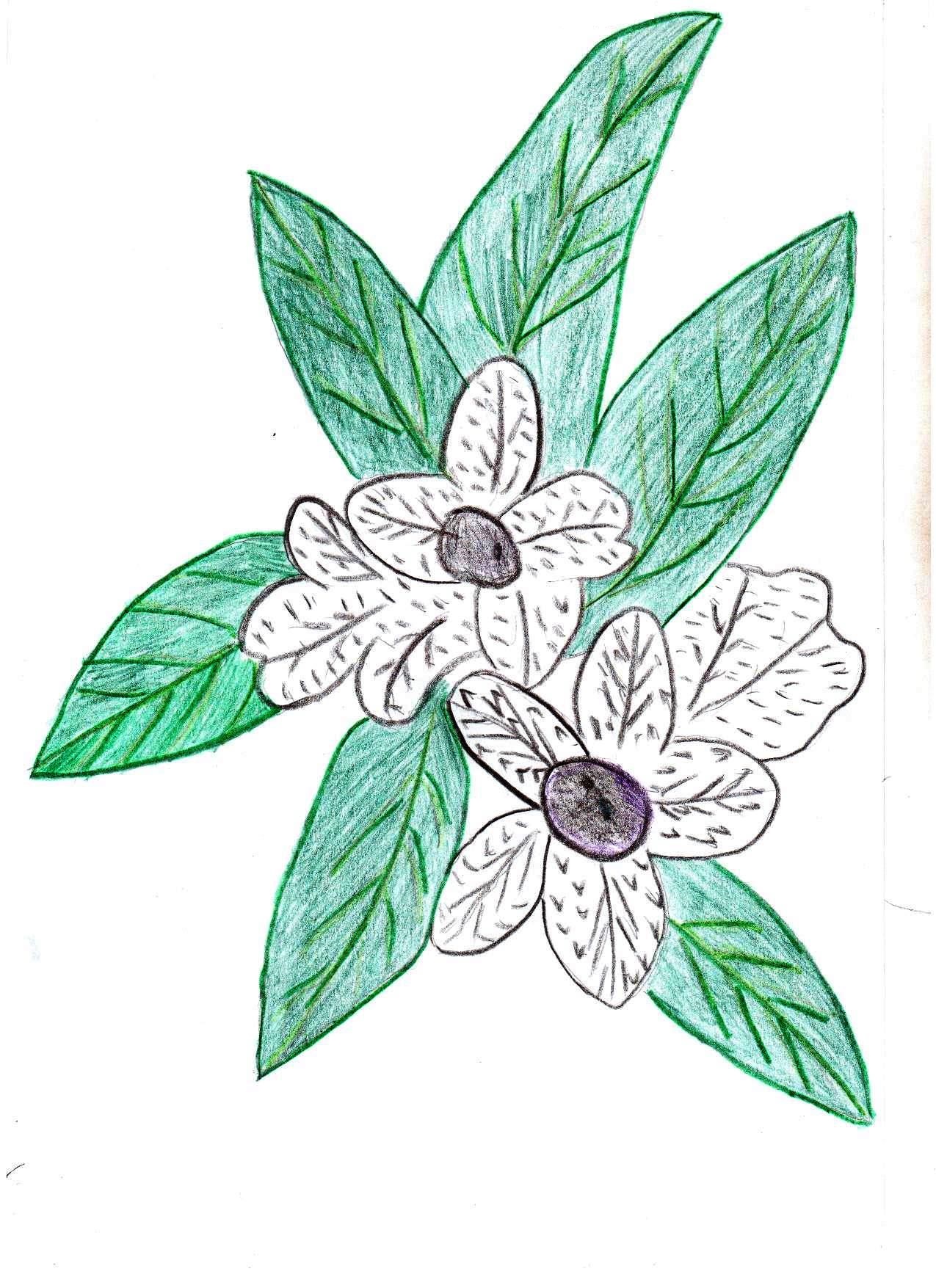 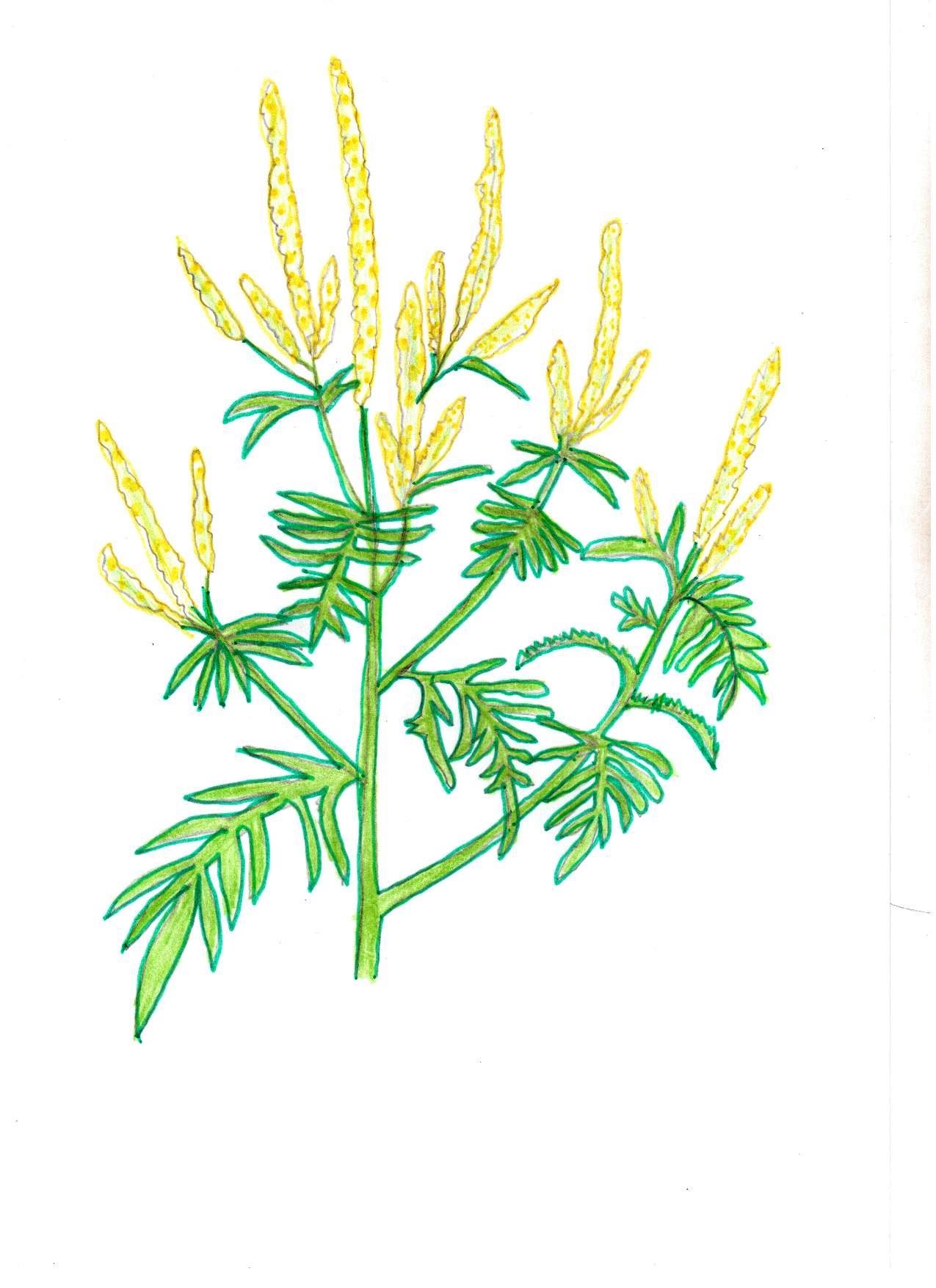 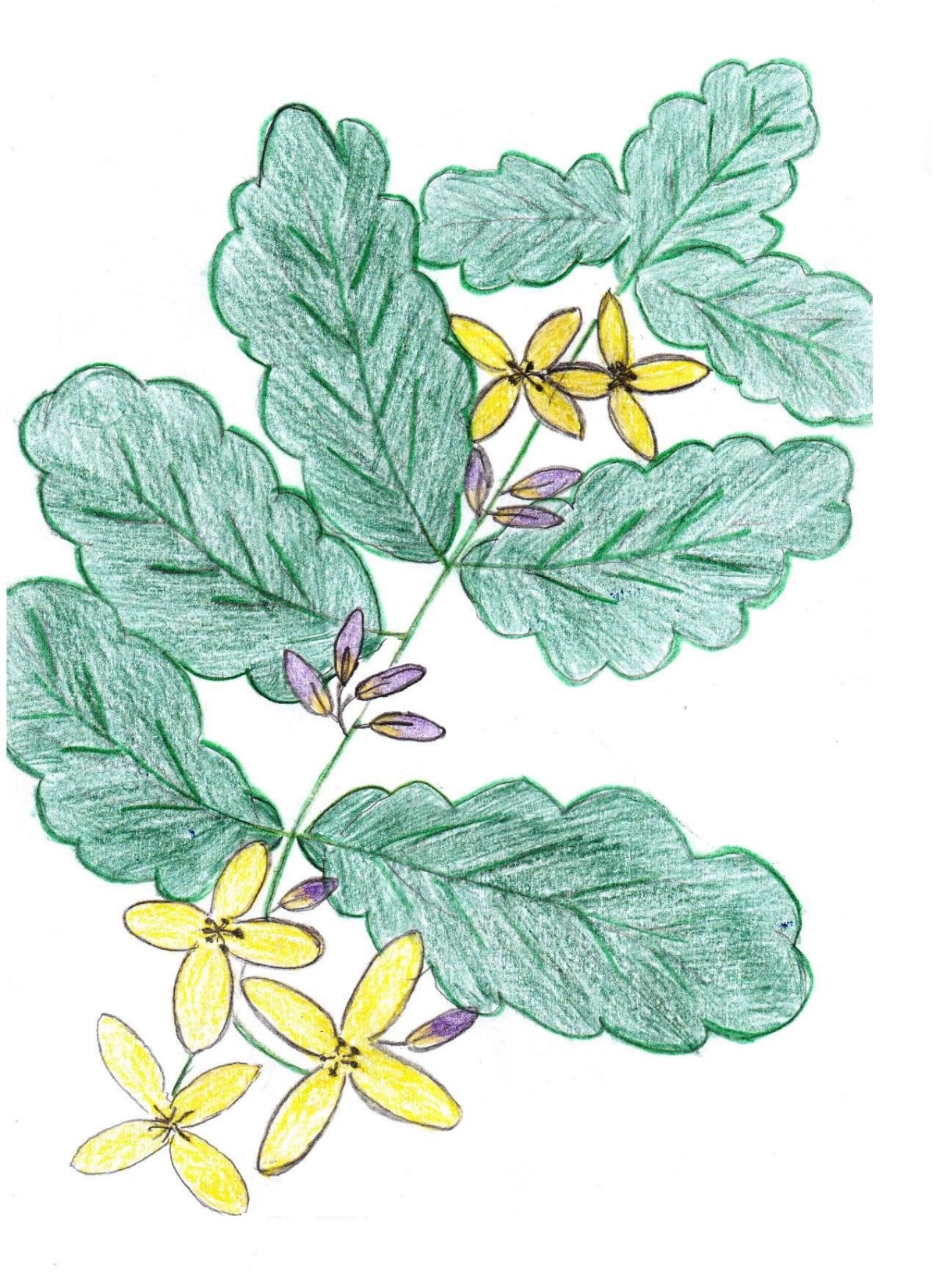 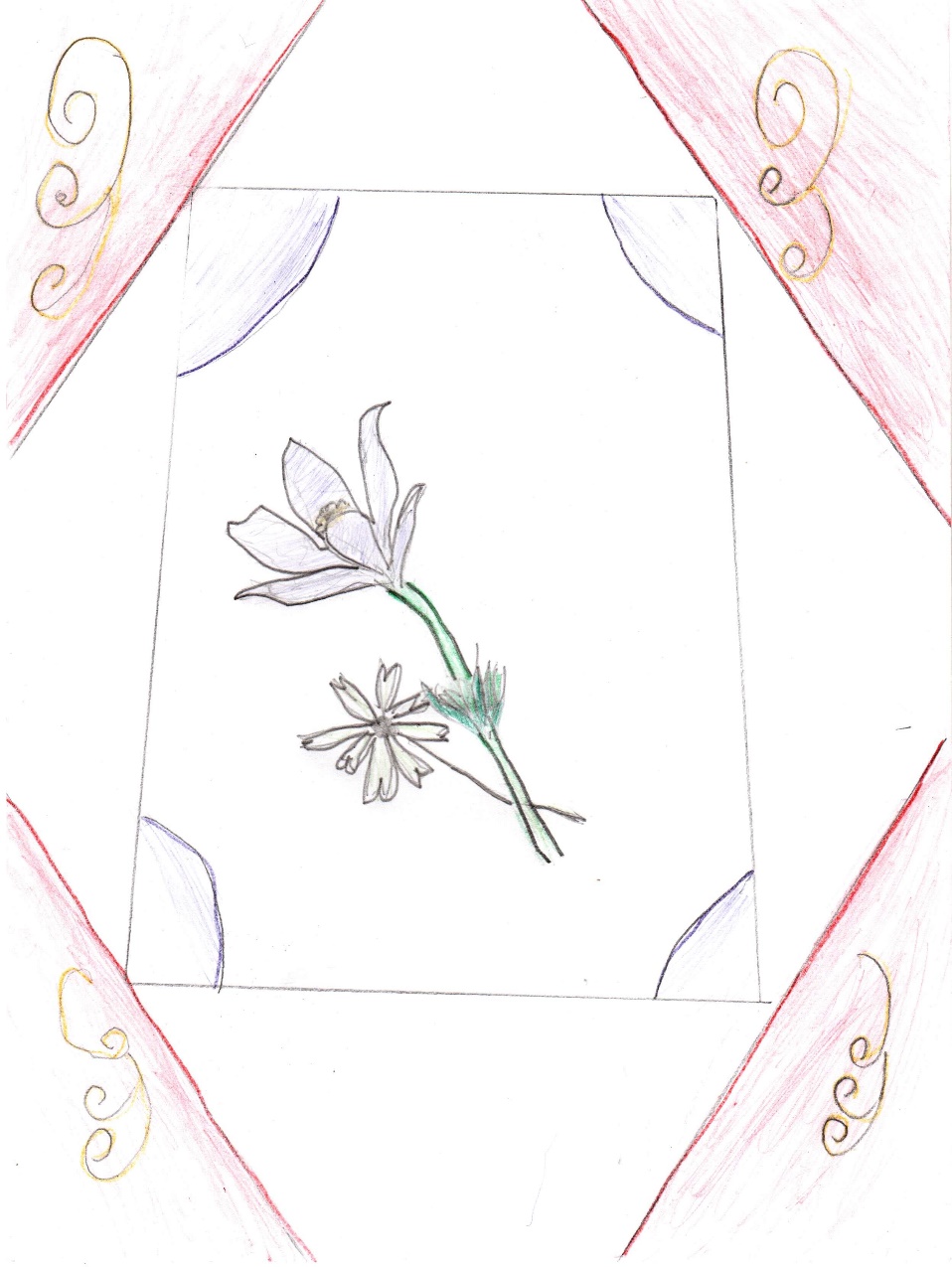 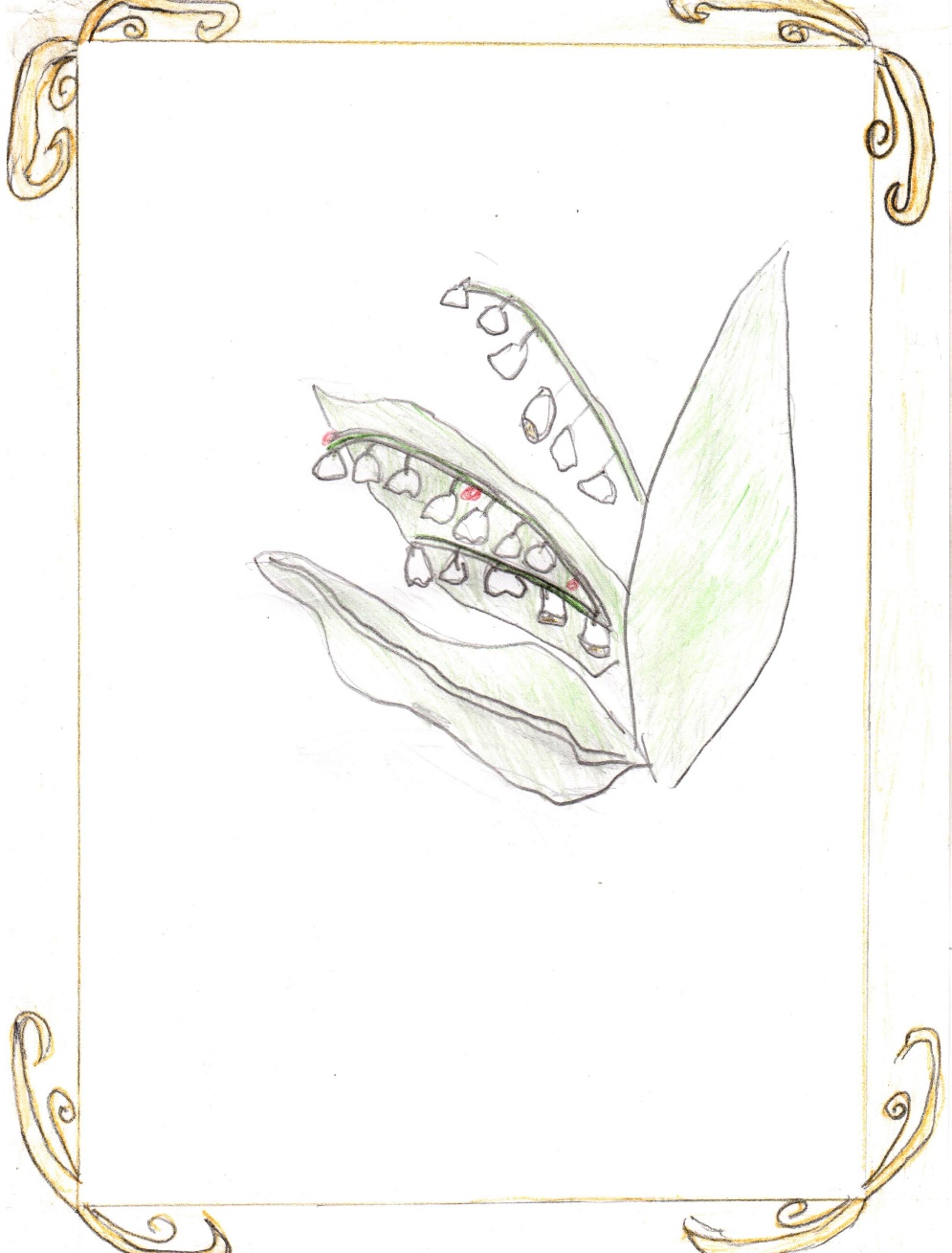 Памятка «Полезные советы»
1. Необходимо знать ядовитые растения, их токсические свойства и особенности воздействия на человека.
2. Не разбивать бивак в местах произрастания, и особенно в период цветения, ядовитых растений.
3. Избегать установки пасек в местах массового произрастания ядовитых растений.
4. Не использовать при самолечении неизвестные растения.
5. Не пробовать на вкус неизвестные растения.
6. Не выращивать в комнате и на приусадебном участке ядовитые растения, ягоды, цветы.
7. Не оставлять в комнате на ночь, особенно в спальне, букеты душистых растений и цветов.
8. Не прикасаться невымытыми руками к слизистым и особенно глазам.
9. Знать симптомы и первые признаки отравления, приемы оказания первой помощи.
ЗАКЛЮЧЕНИЕ
Из проведенного нами исследования можно сделать выводы, что ядовитые растения окружают нас повсюду: в доме, саду, огороде, на улице, в поле, и врачевание лекарственными травами не потеряло свое великое предназначение в современном обществе и надежно служит человеку в борьбе с болезнями.
Мы  решили в дальнейшем продолжить выявление ядовитых растений, вести разъяснение среди учащихся, родителей, населения, какие растения являются ядовитыми и в чем их опасность, и в случае выявления этих растений на территории школы, детского сада   организовывать работу по их уничтожению.
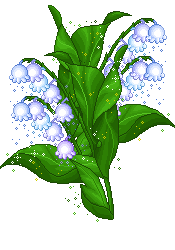 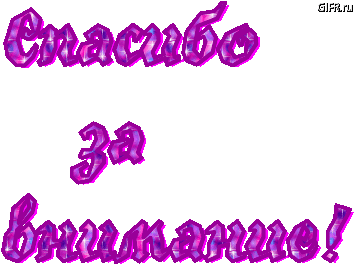